ALL London Branch Spring Event
Saturday 11th June, 2022
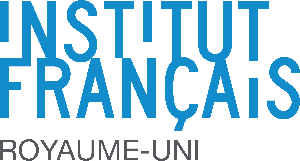 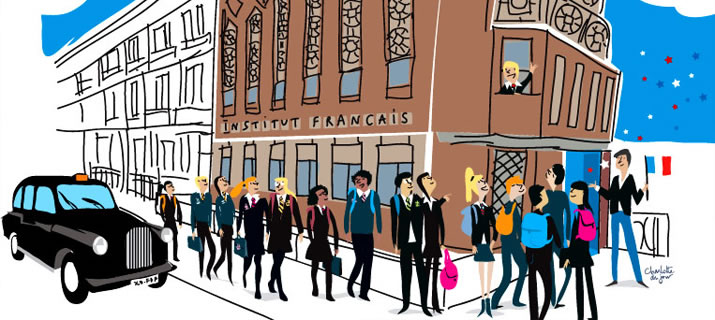 Upcoming CPD offers
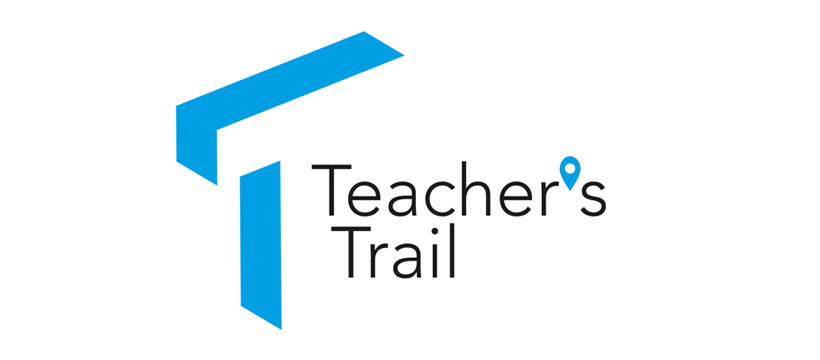 - Saturday 18th June 10:00 - 13:00 workshop in LeedsRegister here
- Saturday 9th July 9:30 - 13:00 workshop in LondonRegister here
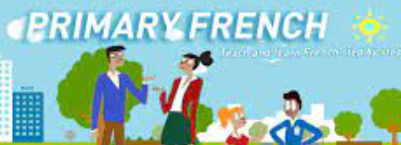 - Thursday 23rd June 2022 16:00 - 17:00 online workshop for primary teachers – Register here
- Thursday 30th June 2022 16:00 - 17:00 online workshop for secondary teachers – Register here
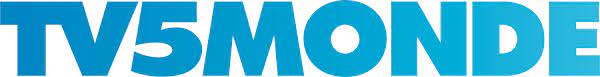 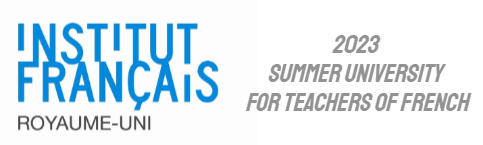 Fill up the survey and help us understand your nees for the Institut français 2023 summer university
Upcoming cpd events for teachers
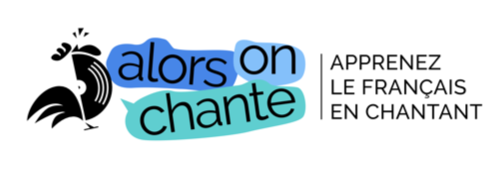 Fête de la musique 2022 -  a series of hands on resources to discover French and Francophone music. More information and resources can be found on the Alors on chante section of Culturethèque.
Award Ceremony of the French Pop Video Competition and exclusive concert – Belgian author and signer Doria DTuesday 21st June, 18:30Register here
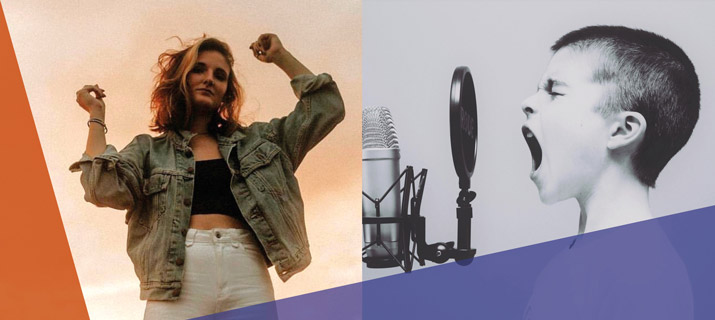 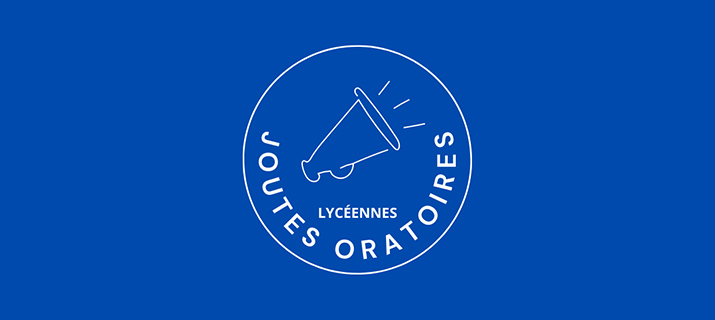 Meet the Joutes oratoires lycéenes competing schools and join the competitionMonday 4th July, 16:00 – 17:00 onlineRegister here
Upcoming events
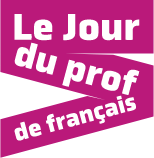 Journée internationale du professeur de français
CPD offers and round tables
French Teacher of the Year Award
Cocktail
An exciting occasion to meet and share good practices!
In the week of November 21st, 2022